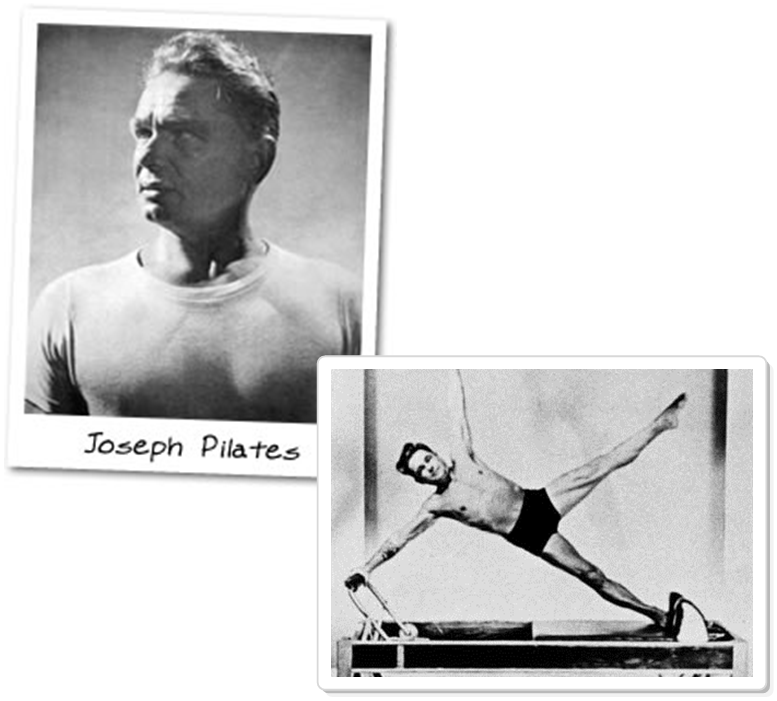 Презентация на тему « Комплекс упражнений для восстановления по методу Йозефа  Пилатеса «.
Выполнила: студентка группы ОЗ.102. Сенчурина Анна.

Преподаватель: Кряжева Н.А.
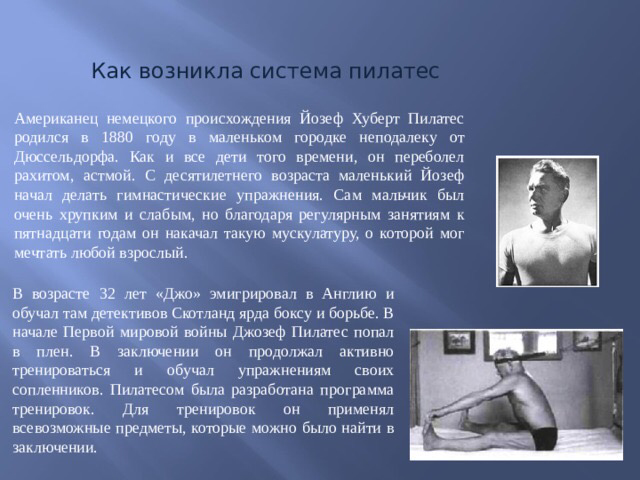 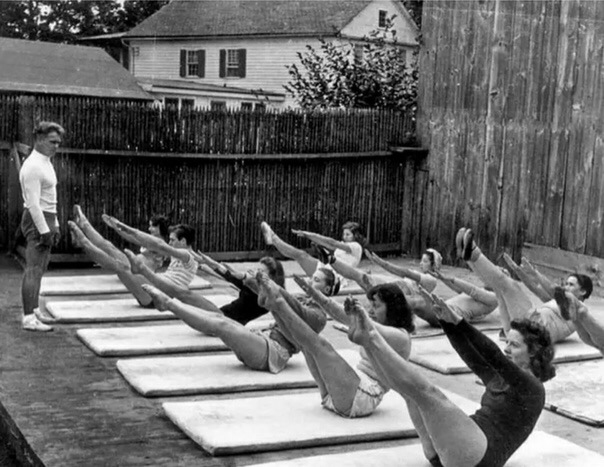 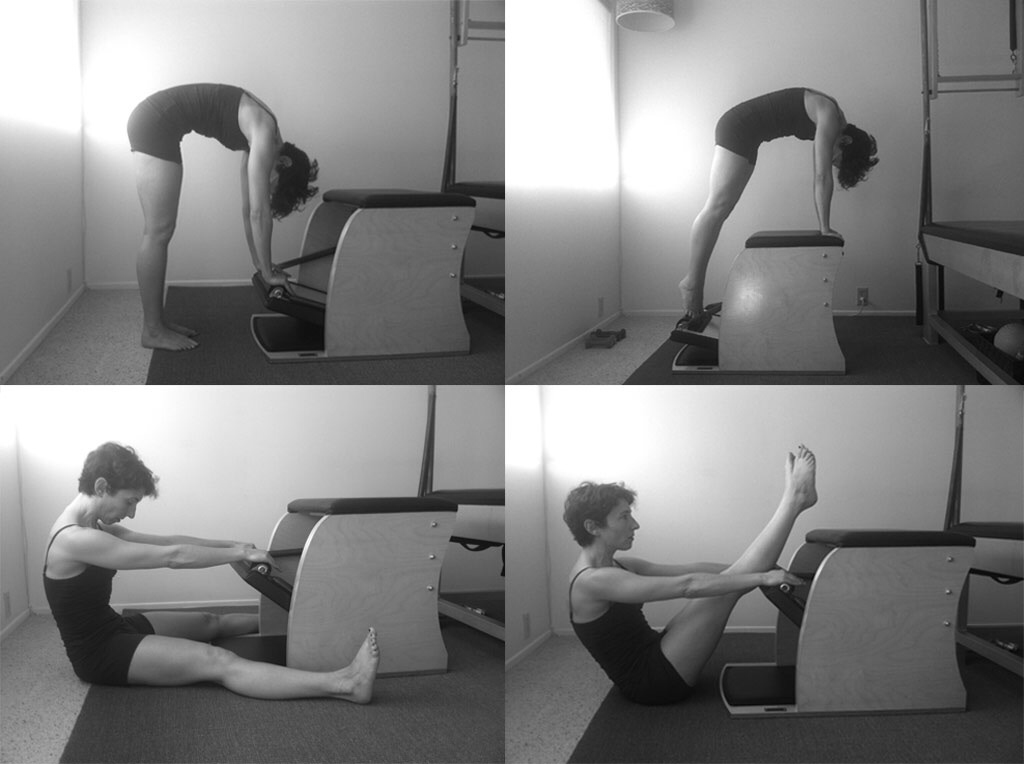 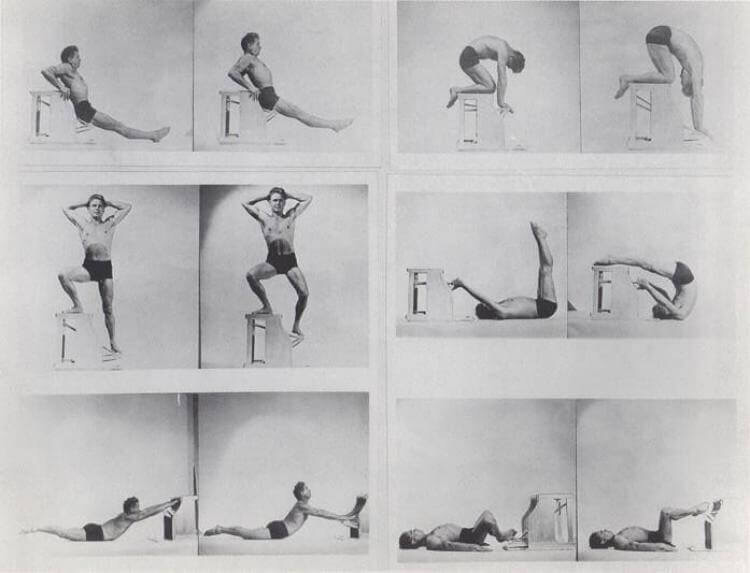 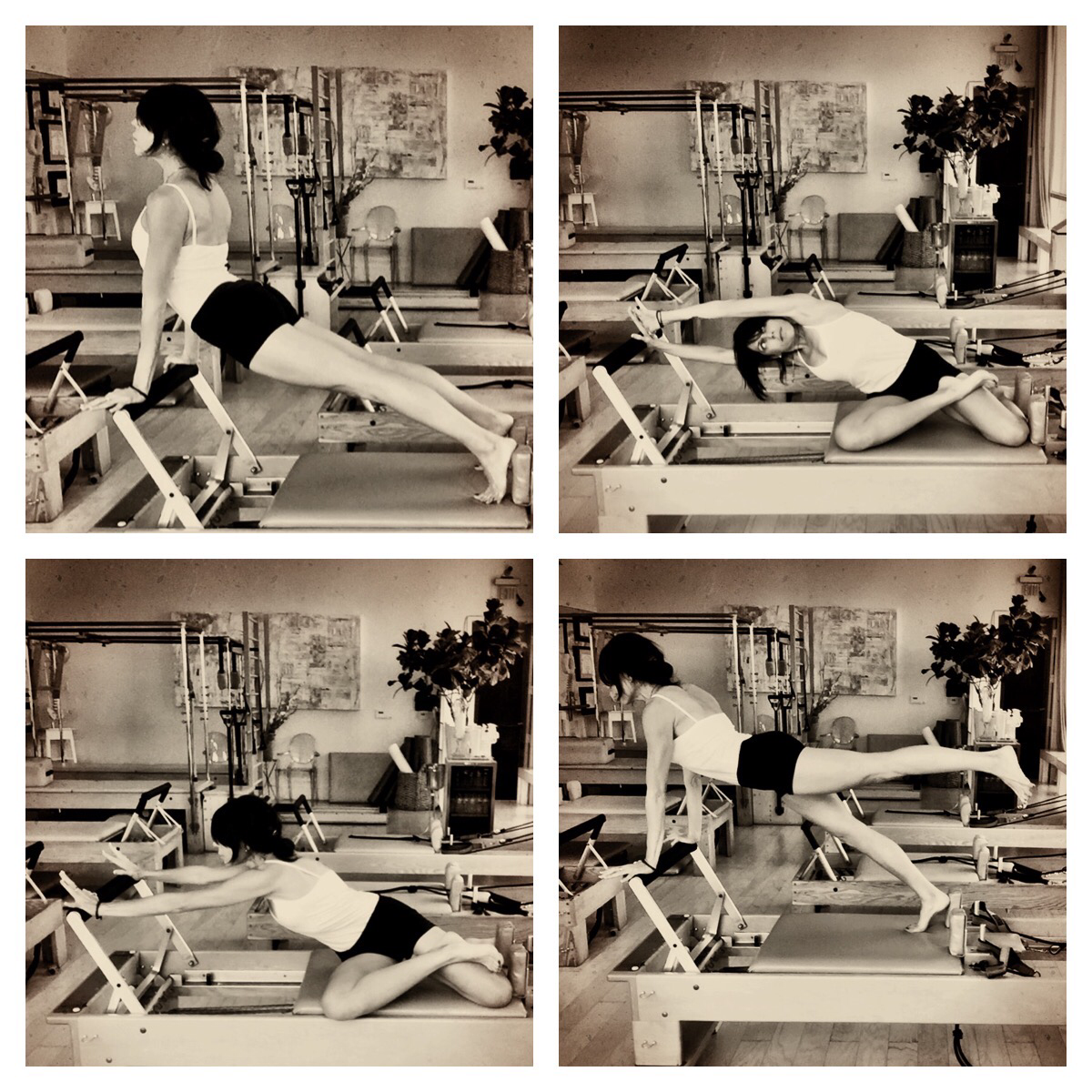 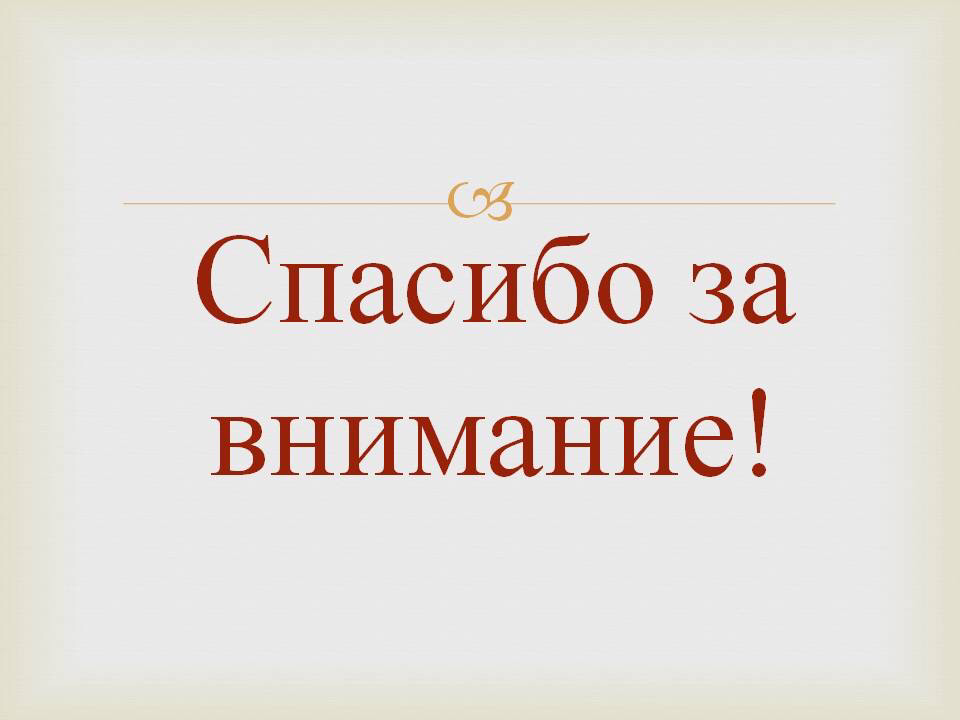